Les offres de formations de CER Pithiviers  Conduite
En apparence, les prestations offertes par les écoles de conduite sont proches les unes des autres. 
En réalité, chaque auto école est différente en terme de qualité et de suivie sur la formation délivrée.

C' est pourquoi, nous proposons des leçons de code dans notre établissement ( cours collectifs, cours personnalisés, cours avec enseignant, cours à thèmes) ou à distance ( internet).
Afin que vous puissiez suivre au mieux la formation de votre enfant, à la 10ème et 20ème heures de conduite, un bilan sera effectué avec l' enseignant et envoyé à votre domicile afin de vous faire participer au mieux à la formation et l' évolution de votre enfant.
De même, nous vous invitons à participer à une leçon de conduite ou plusieurs,  de votre enfant afin de suivre au mieux sa formation.
Notre sérieux et notre professionnalisme, alliés à notre efficacité et à nos compétences seront les meilleurs atouts que vous pourrez trouver dans notre établissement pour la réussite de vos formations.
Aujourd'hui le permis est un coût!!! C' est pourquoi nous vous proposons des facilités de paiement, mais aussi le  permis à 1€/jour (conditions, nous consulter) et le compte CPF également pour ceux qui le souhaitent.
Vous pouvez passer tous les permis auto , moto ou remorque. 
Nous sommes ouverts toute l'année.
Nos moniteurs spécialisés seront être à votre écoute afin de vous assurer la meilleure formation.
Votre réussite est notre 1ère préoccupation!!!!!
Elisabeth :
Grante,et responsable de l’ac cueil et du secrétariat général.

Marjorie :
Formateurs (permis B et Conduite Accompagnée) et
 secrétariat.

Nazan, Nelly, Delphine, Jean Noel et Morgan
Formateurs (permis B et Conduite Accompagnée) et
 secrétariat.
L’équipe :
Philippe et Jean philippe
formateurs moto, encadrent les formations au permis A et  AM. Ils interviennent dans la formation des conducteurs  au permis B et BE
L’évaluation de départ
Elle est obligatoire pour les catégorie B, A et A2 du permis de conduire. Elle permet de donner une idée  à l’élève-client, du nombre d’heures possibles, nécessaires à la réussite de sa formation. Cet-  te évaluation se fait sur le simulateur.
Le stage code 3 jours
Les élèves mettent parfois beaucoup de temps pour  passer l’examen théorique général (communément  appelé « le Code »). Pour les aider à ne pas y consa-  crer de longues semaines, nous organisons, aux pé-  riodes de vacances scolaires, des sessions de 3  jours, encadrés par un(e) enseignant(e) expert(e).  L’élève s’inscrit bien avant sur une session, ce qui lui  permet de commencer à se familiariser avec les  questions de code. Il suit ensuite la formation de 3  jours, soit 21 heures. Cette formation est rythmée  par des cours, des travaux en groupe, des tests de  code et des exercices autour d’un véhicule. Nous  conseillons ensuite à l’ élève de s’entrainer à des  tests code une semaine, puis de passer l’examen.  C’est une formule qui plait énormément à ceux qui  l’ont choisie.
Horaires d’ouverture
Les Moyens du CERPITHIVIERS CONDUITE
Nous mettons à disposition de nos élèves de nombreux moyens pédagogiques performants : salles de  formations équipées, simulateur de conduite, 1 piste privée pour les formations deux-roues motori-  sés et les formations remorques, 5 motos, 2 cyclos, 7 voitures boîte mécaniques et une boite automati-  que électrique et 1 voiture aménagée
B:
Permis de conduire voiture; BEA : Permis de conduire voiture automatique. ; AAC : apprentissage anticipé de la conduite (conduite  accompagnée) ; BE : Permis de conduire un ensemble de véhicules composé d’une voiture et d’une remorque ; A1 : Permis moto  permettant de conduire un véhicule de maximum 125cm3 ; A2 : Permis moto permettant de conduire un véhicule de maximum 47,5  CV; B96 : Extension du permis B autorisant un ensemble de véhicule entre 3,5 et 4,250 tonnes ; AM : Formation permettant de   conduire un véhicule 2 roues d’une cylindrée maximale de 50 cm3 ; 125 : Formation permettant à un permis B de conduire des véhicu-
CER Pithiviers conduite – 20 Avenue de la République 45300 pithiviers- 0238300627 - www.pithiviers.conduite.fr Agrément n° E0504503500 -
N
os offres de formations Théoriques
Nos offres de formations Deux-roues Motorisés
PERMIS A1 /  A2  AVEC CODE

 867€ ttc
Frais administratifs
1 Accès code ETM en ligne 3 mois + salle
20 heures de Conduite
1 livre moto
PERMIS A1 / A2  SANS CODE
 767€ ttc

Frais administratifs  20 heures de Conduite
PACK STAGE CODE 3 JOURS
295€ ttc
*Enregistrement du dossier
*Code sur internet 1 mois
*Livre de code
20 heures de cours de code  collectif sur 3 jours avec un  formateur
*120€ pour les inscrits
PACK CODE EN SALLE 6 MOIS
 350 € ttc
Séances de code en salle
( cours et tests)
Frais administratifs  Accès CODE EN LIGNE
Examen blanc code
1 livre de code
FORMATION 125
400 € ttc
2 heures théoriques
5 heures pratiques
FORMATION PASSERELLE A2 VERS A
 400€ ttc
2 heures théoriques
5 heures pratiques
Tarif préférentiel si permis A2 passé au  CER PITHIVIERS 370 €  ttc
Nos offres de formations Pratiques
FORFAIT B
FORFAIT B AVEC CODE
6 MOIS CODE EN SALLE + 3MOIS INTERNET
FORMATION AM
 330 € ttc
20 leçons de conduite de 1h00
(dont 4 heures sur simulateur) 1040€
25 leçons de conduite de 1h00
(dont 4 heures sur simulateur) 1240€
30 leçons de conduite de 1h00
(dont 4 heures sur simulateur) 1440€
20 leçons de conduite de 1h00
(dont 4 heures sur simulateur) 1230€
25 leçons de conduite de 1h00
(dont 4 heures sur simulateur) 1430€
30 leçons de conduite de 1h00
(dont 4 heures sur simulateur) 1630€
3 heures théoriques
5 heures pratiques
Nos offres de formations Remorques
FORFAIT AAC
1220€
FORFAIT BOITE AUTOMATIQUE
13h de conduite : 830€
20h de conduite : 1160€
AVEC CODE
6 MOIS SALLE + 3 MOIS INTERNET
13h de conduite : 930€
20h de conduite : 1260€
PERMIS BE  SANS CODE
 840 € ttc
Frais de Gestion
10 heures de conduite
1 accompagnement à l’examen  pratique
PERMIS BE  AVEC CODE
 940 € ttc  Frais de Gestion/ Séances de code en salle  Illimitées 6 mois
10 heures de conduite
1 accompagnement l’examen  pratique
Code en salle 6 mois + 3 mois internet
Kit pédagogiques/ frais de gestion
20 heures de conduite ( dont 4 sur simulateur) 
2h de rendez vous préalable
	2 ème partie
RDV PEDAGOGIQUE 1 : 80€ 
RDV PEDAGOGIQUE 2 : 80€
FORMATION B96
 400 € ttc
2 heures théoriques
5 heures pratiques
Les rendez-vous pédagogiques sont obligatoires dans la  formation anticipée de la conduite (apprentissage dès 15  ans). Ils seront programmés durant la phase de conduite  accompagnée. La phase de Conduite permet de faire le bi-  lan quant à la conduite de l’apprenti conducteur et la phase  Théorique vise à sensibiliser les participants sur les théma-  tiques de la Vitesse, des produits psychoactifs et du smart-  phone.
La Redevance : Depuis le 13/06/2016, les épreuves de l’examen du Code de la route se déroulent dans un  centre d’examen agréé par l’État.

FACILITES DE PAIEMENTS
PERMIS 1€
CPF ( compte de formation)
NOUS CONSULTER
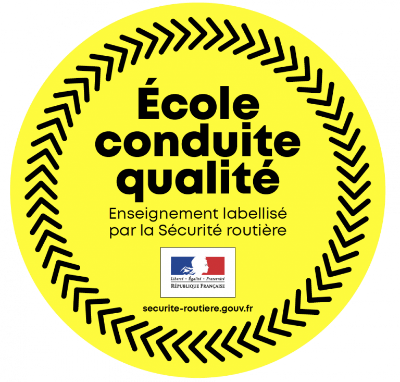 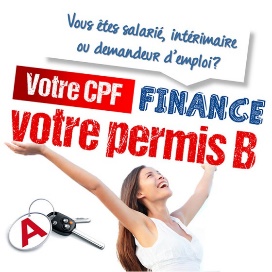 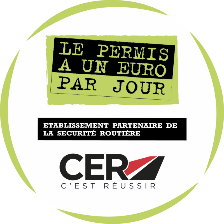